GRANJA INTEGRAL MANKAYexperiencia en mango orgánico
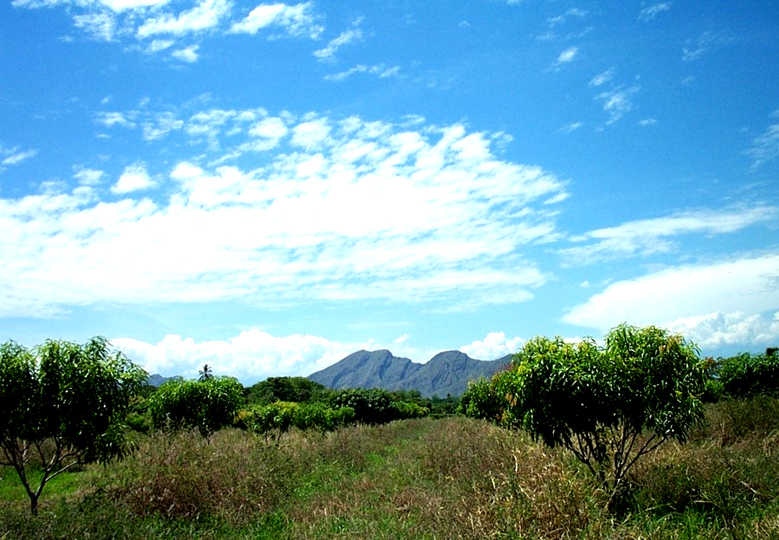 OLGA SOFÍA CASTELLANOS
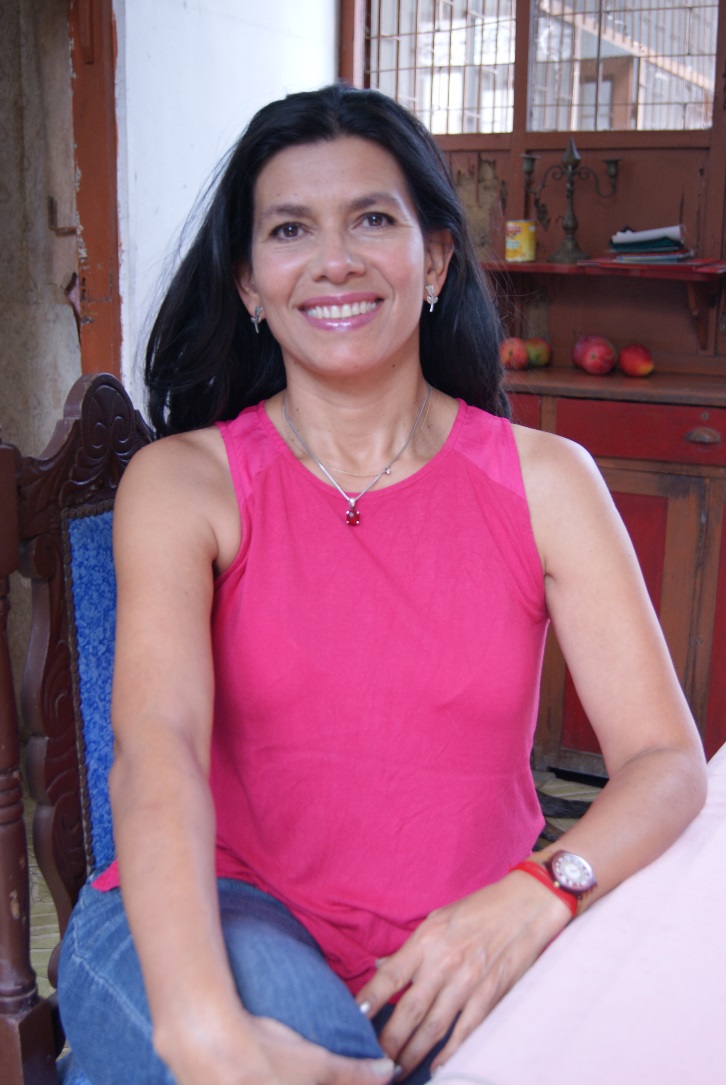 FOTO MIA
QUIEN SOY:
Enamorada de los animales y la naturaleza.
Artista plástica.
Cofundadora de la Clínica Protectora de animales.
Creadora de la Granja Integral MANKAY.
Fundadora de la empresa OSC MANKAY S.A.S.
O-MANKAY
OSC MANKAY S.A.S.
GRANJA INTEGRAL
2002 Inicio de actividades como OFC MANKAY LTDA (certificación individual).
2004 Comercialización a través de cadenas de almacenes y grandes superficies.
2010 Receso comercial con almacenes y solo vendimos en finca.
2015 servicios de asesoría y consultoría. 
2016 procesamiento de alimentos (producto primario).
1997 proyecto cultivo de mango (estudio).
1999-2000 siembra de los primeros árboles de mango (primera certificación ECOSECHA-CCI)
2003 gallinas ponedoras
2004 proyecto ganadería ovinos
2006 Teca
2009 Siembra limón Tahití
2013 proyecto ganadería (vacunos)
SER VISIONARIA
Problemas del mundo de hoy
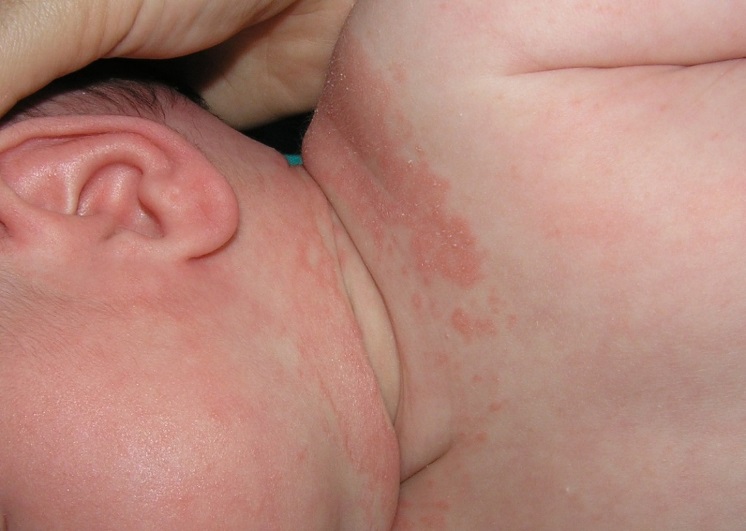 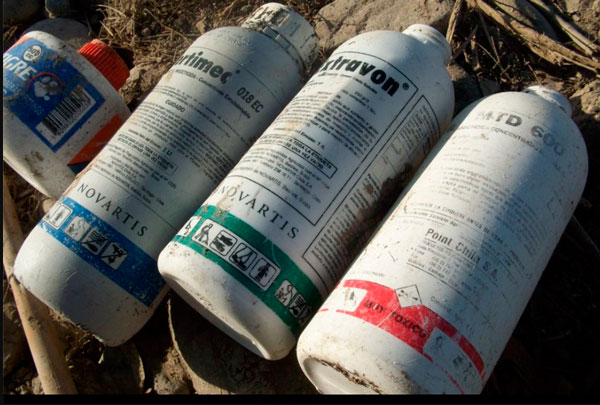 imágenes
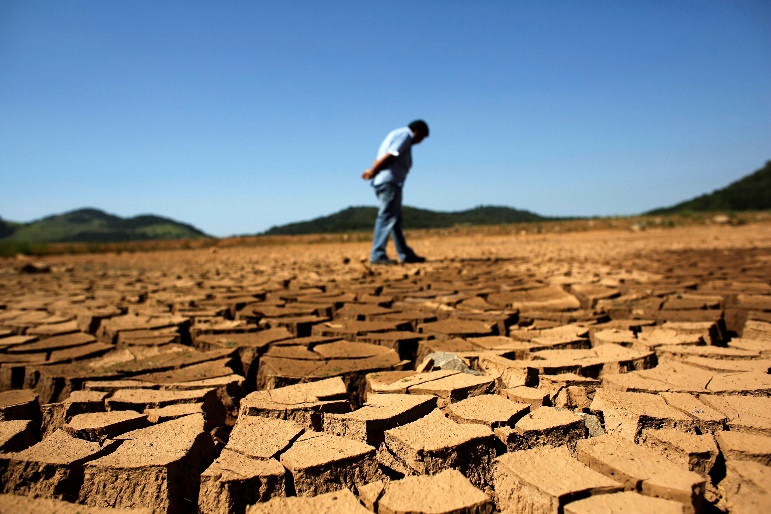 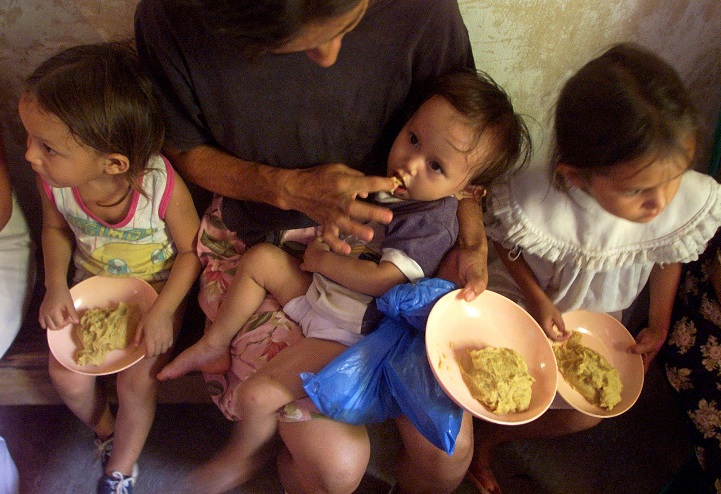 Compromisos con el mundo
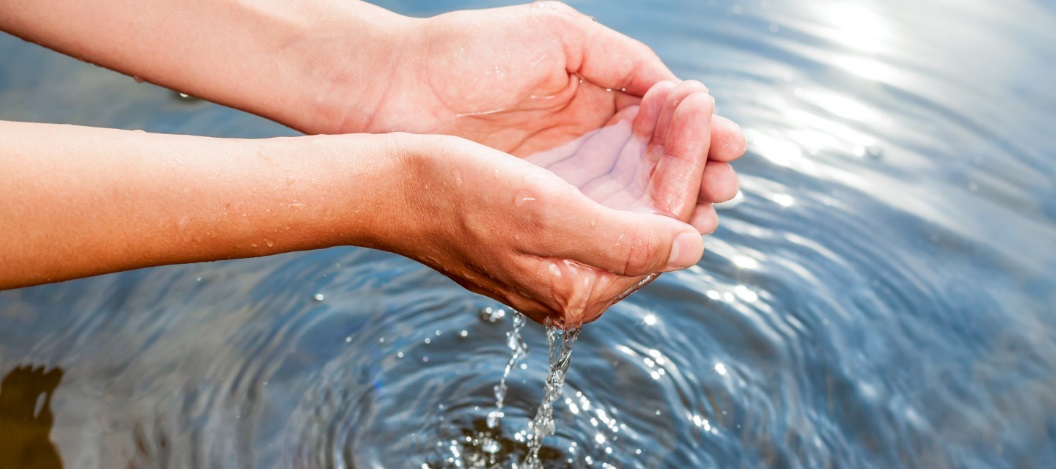 imágenes
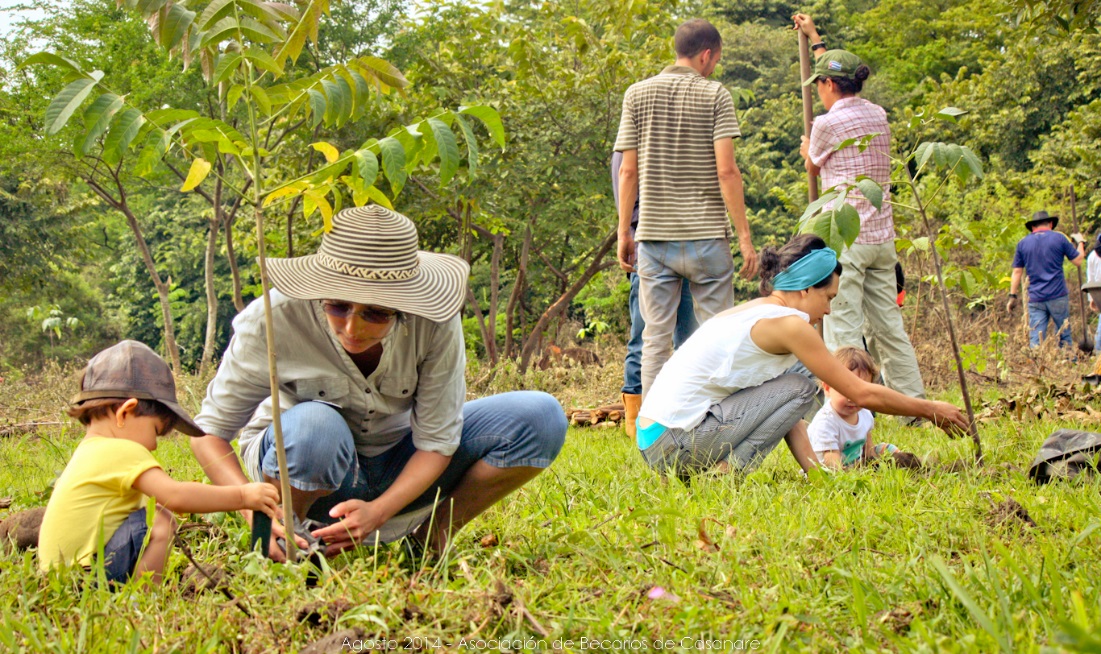 REQUERIMIENTOS UNIVERSALES REALES DE UN SER HUMANO CONTEMPORANEO
SALUD
DINERO y
AMOR 

=

BIENESTAR SOCIAL – EQUIDAD – AMBIENTE =ARMONIA con la naturaleza, con el entorno y con  nosotros mismos!!
QUÉ ES UNA GRANJA ORGÁNICA
Es un lugar donde el ser humano se desarrolla como un ser integral. 
Donde  el orden de la inteligencia humana se toma de la mano con el orden de la inteligencia Divina para gobernar sabia y amorosamente todas las especies con las que convive, cuidar el aire que respira y el mundo que le pertenece.
Desarrollo sostenible
PRACTICA
CONCEPTO
La producción vegetal con la animal, utilizando los desechos o subproductos.
Mejora la fertilidad de los suelos.
Preserva los recursos naturales.
Garantiza asíun desarrollo sostenible. 
Estimula el uso de tecnologías apropiadas como energía eólica, solar y la producción gas metano
Diversifica y complementa.
Aumentar los ingresos sin depender de un solo producto.
Uso eficiente de la mano de obra, en su mayoría es familiar.
Es un proceso que puede mantenerse sin afectar a la generación actual o futura, intentando que el mismo sea perdurable en el tiempo sin mermar los recursos actuales.
Con este tipo de desarrollo se buscan cubrir las necesidades actuales, pero siempre teniendo en mente que las generaciones futuras puedan también cubrir las suyas
El cultivo de mango orgánico
1. Cultivo por naturaleza apropiado para la zona cálida del valle del rió Magdalena.
2. Cultivo de mediana exigencia laboral, árboles de porte medio y alto.
3. Producción económicamente considerable según su variedad.
VIVERO MANKAY
Injertos
Patronaje
ABONOS
Preparación de compostaje
Recolección de materias primas
Maquinaria para adecuación del terreno
Establecimiento de cultivo
Primer año de establecimiento
Área limpia de barbecho
SISTEMA DE RIEGO POR HIDRANTES
Segundo y tercer año
Cuarto y quinto año
Producción
APLICACIÓN DE BIOTECNOLOGIA
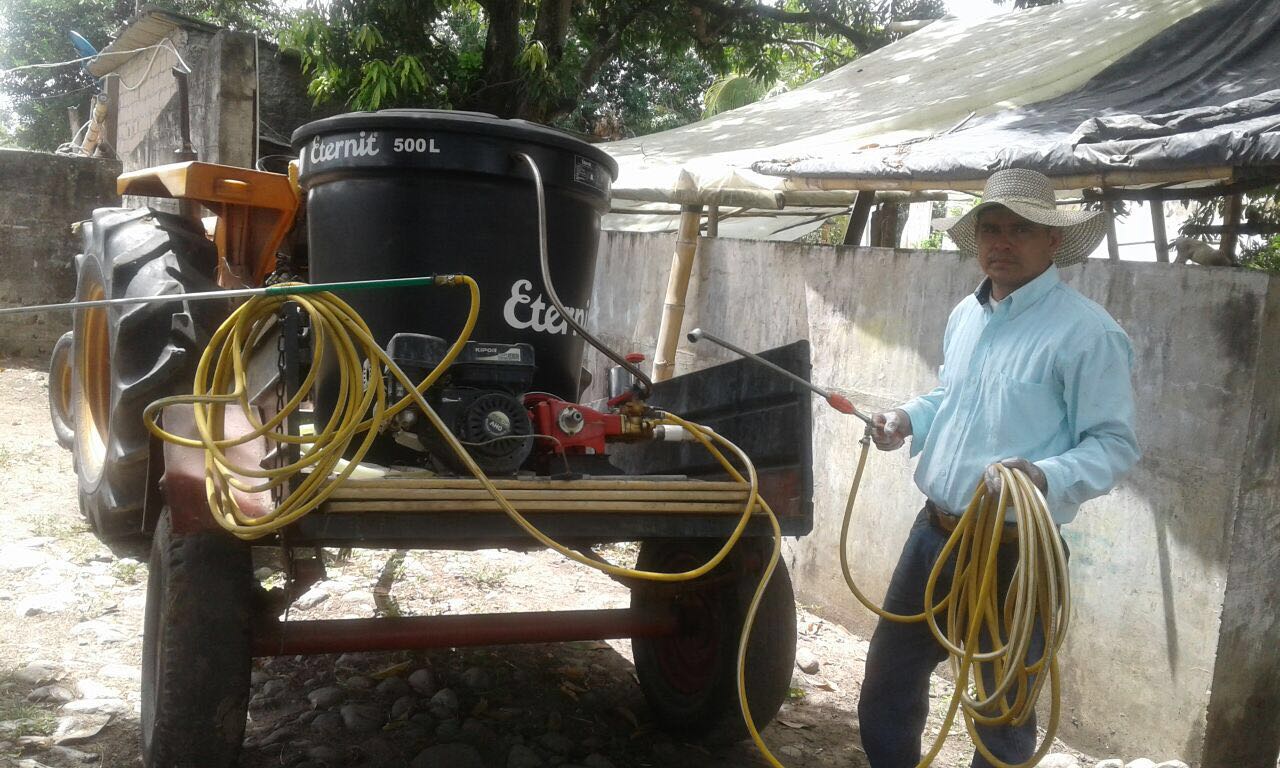 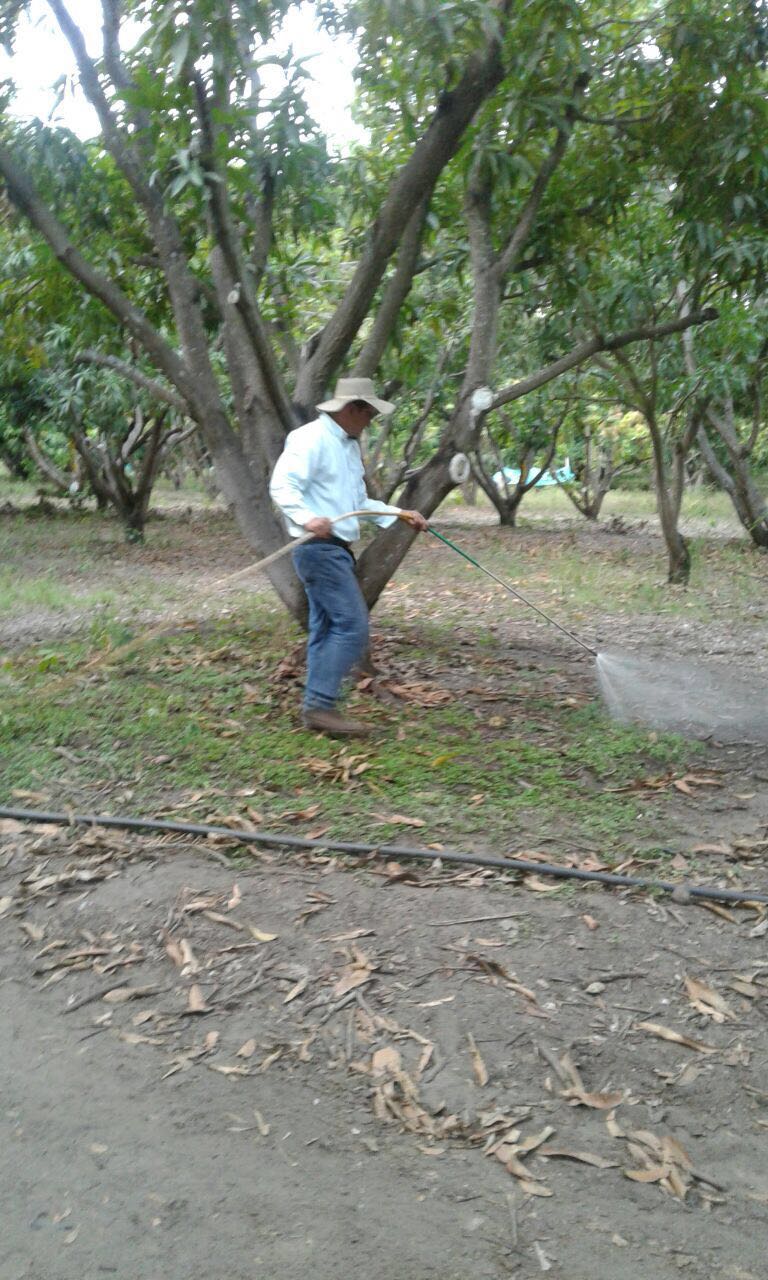 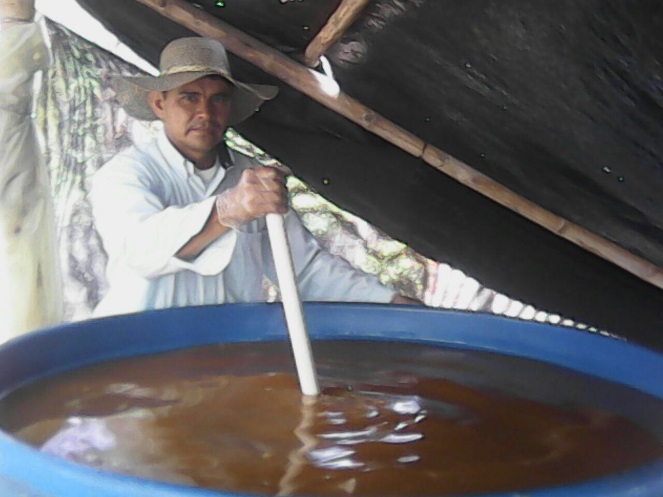 Primeros productores de huevos orgánicos certificados
Ganadería ovina
Ganadería
Otros frutales
Cultivo maderable
Los animales domésticos
Parte del equipo de colaboradores y sus familias